«Никотинсодержащие препараты-новая угроза»
С 21. 04.2020 по 30.04.20 г. В МБОУ «Лицей № 102» с родителями учащихся 1-5 классов проведен семинар на тему: «Осторожно снюс – наши дети в опасности»
Подготовила педагог-психолог : Перевозная Л. В.
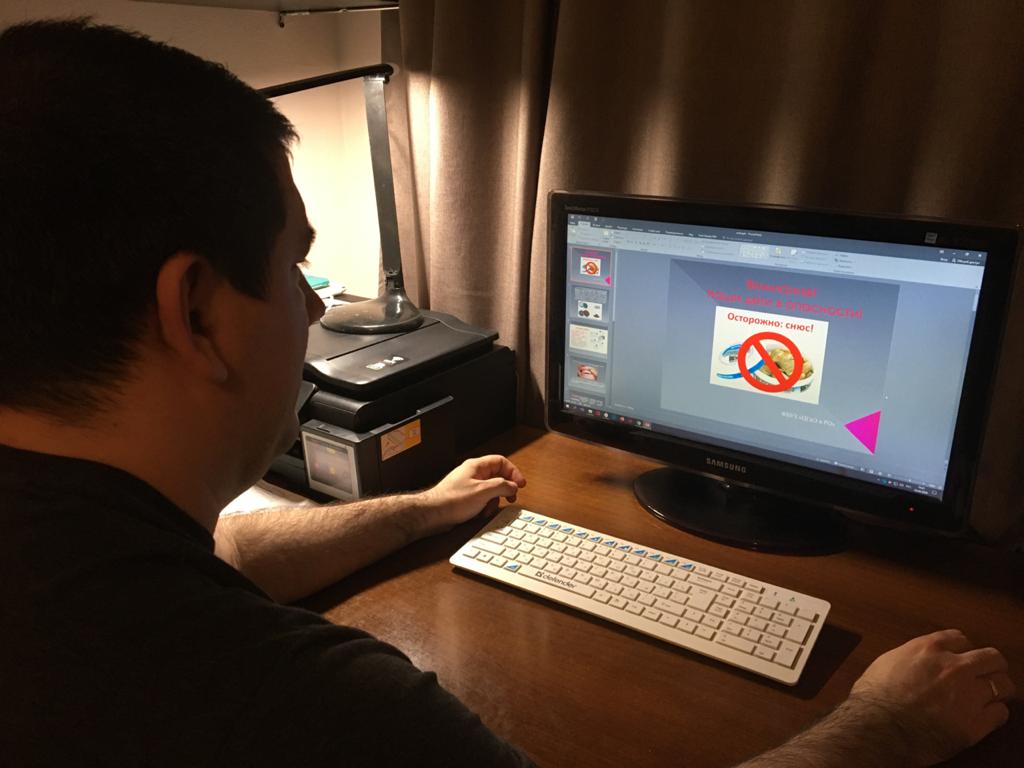 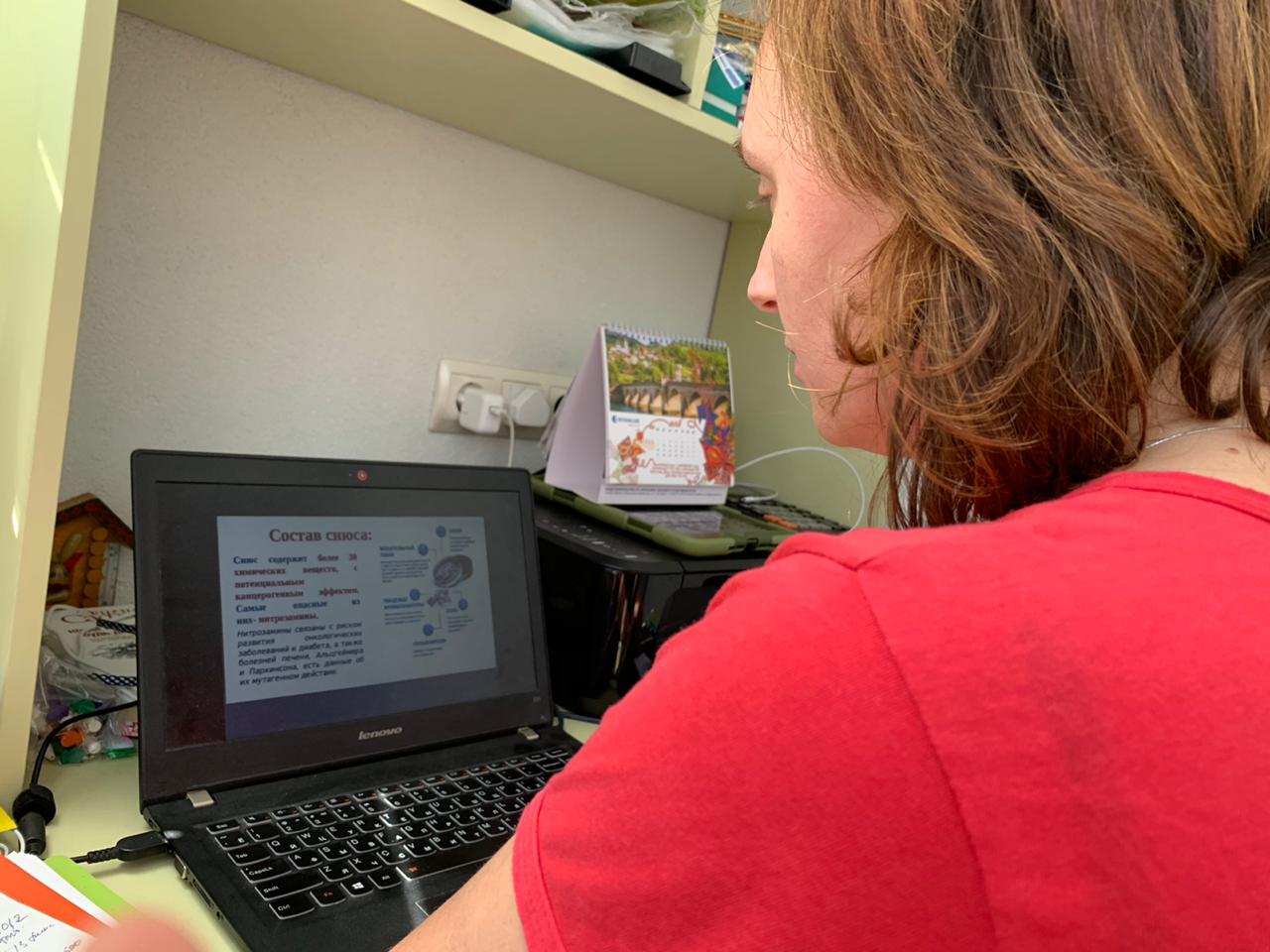 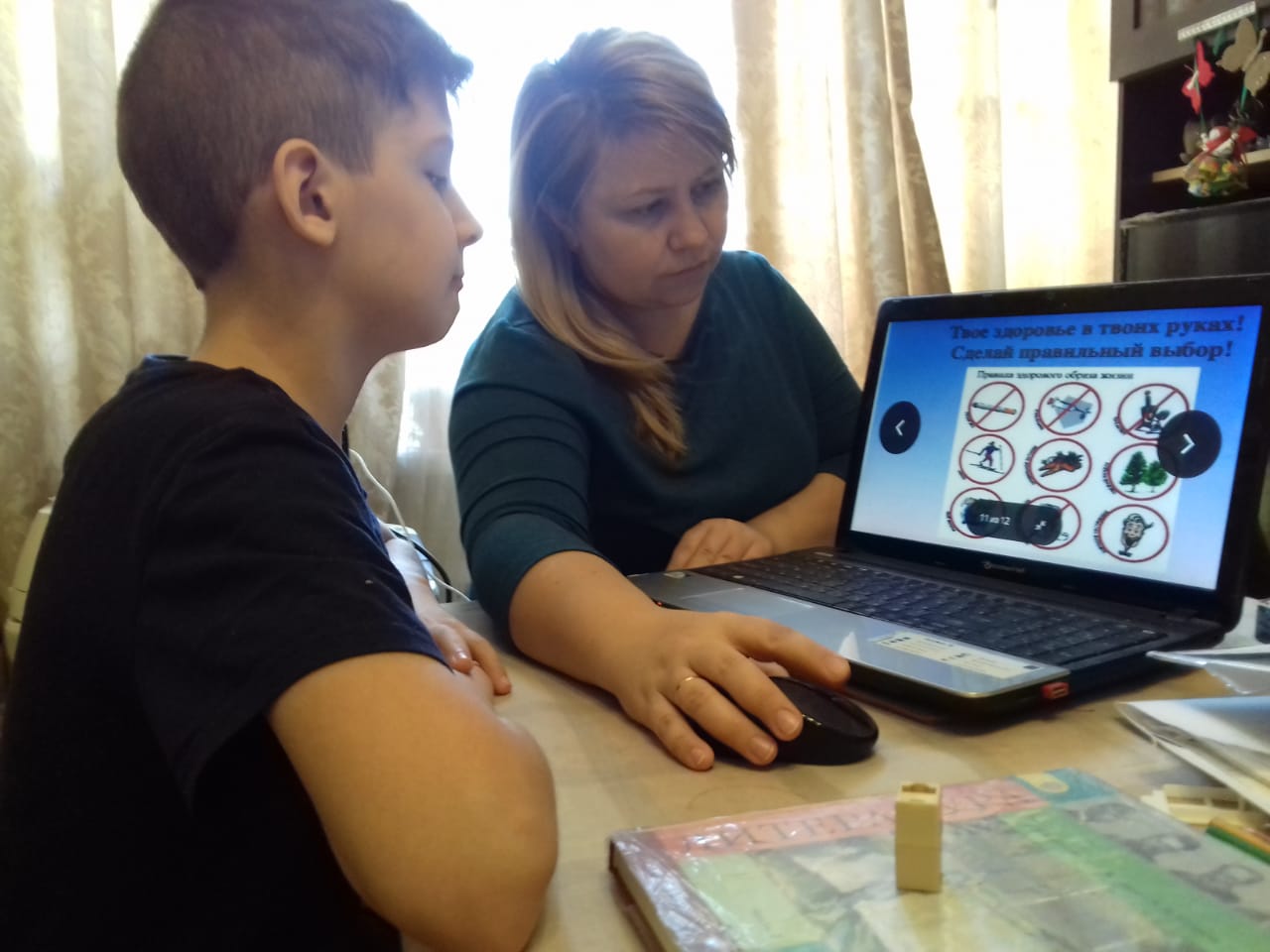 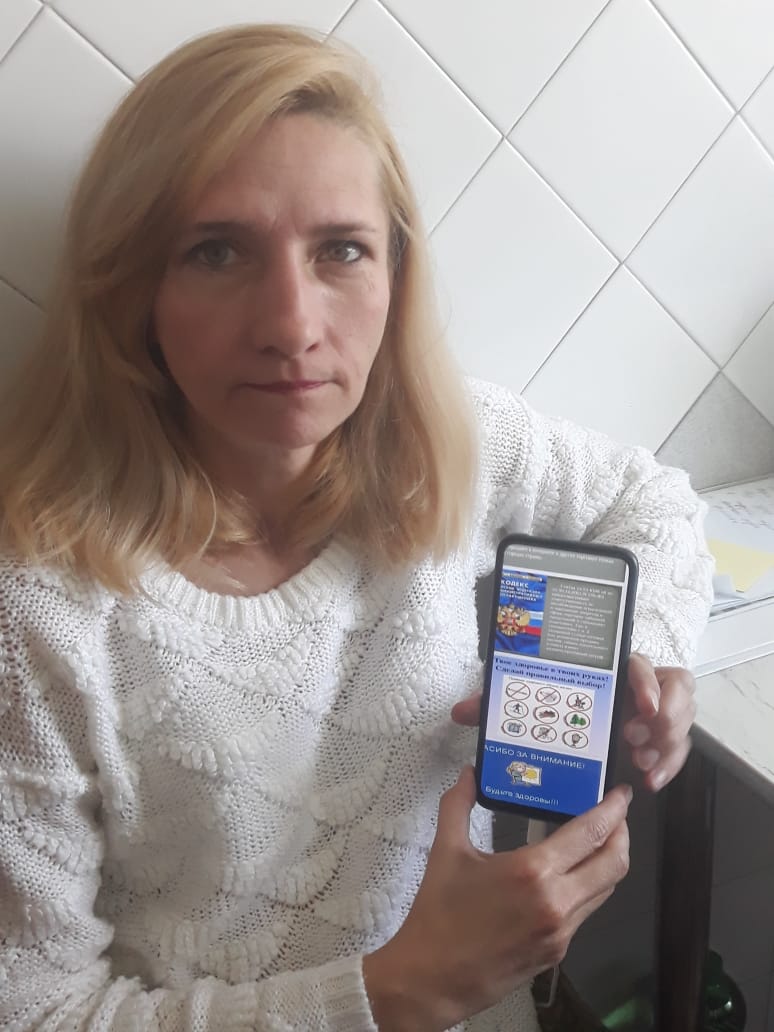 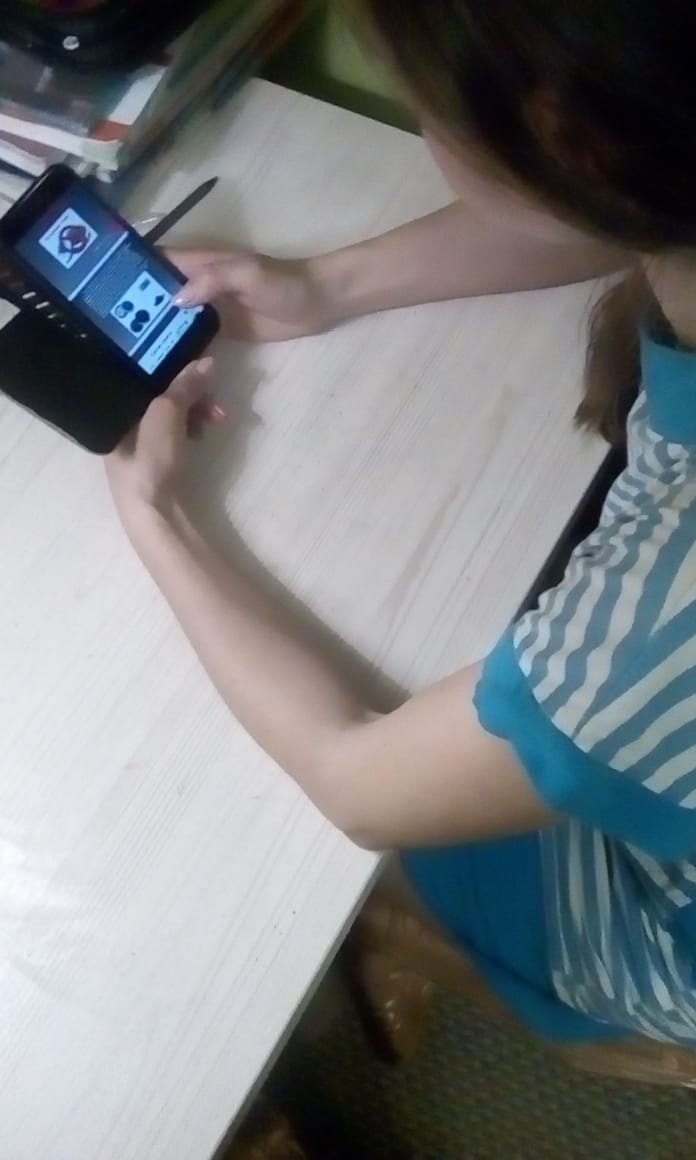 Просмотр родителями учащихся 1-5 классов видео  на тему: «На смену вейпам пришёл снюс:как защитить молодёжь? »
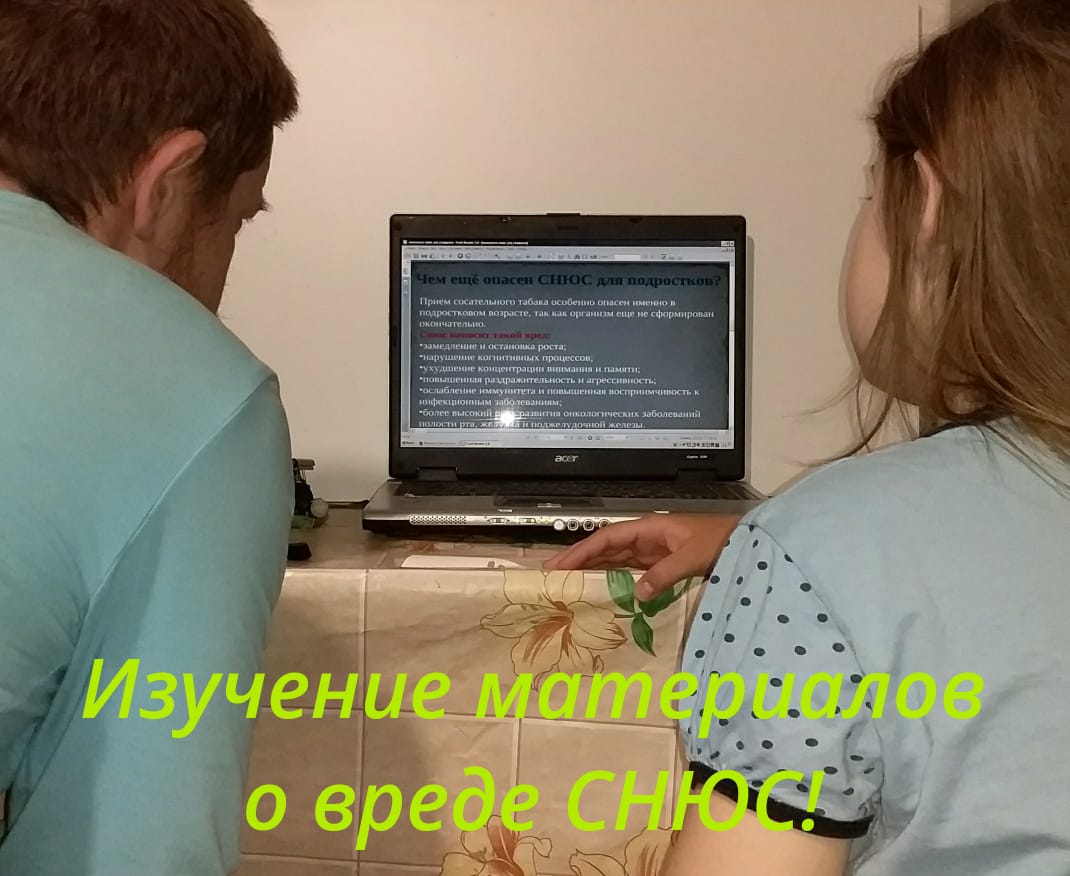 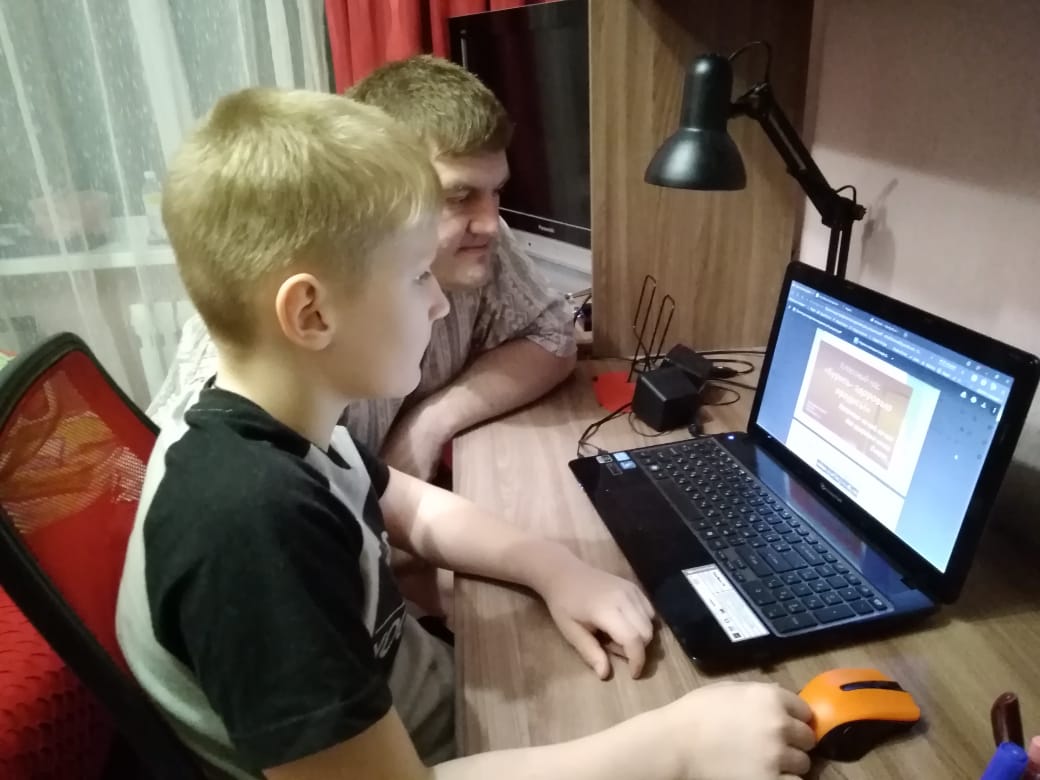 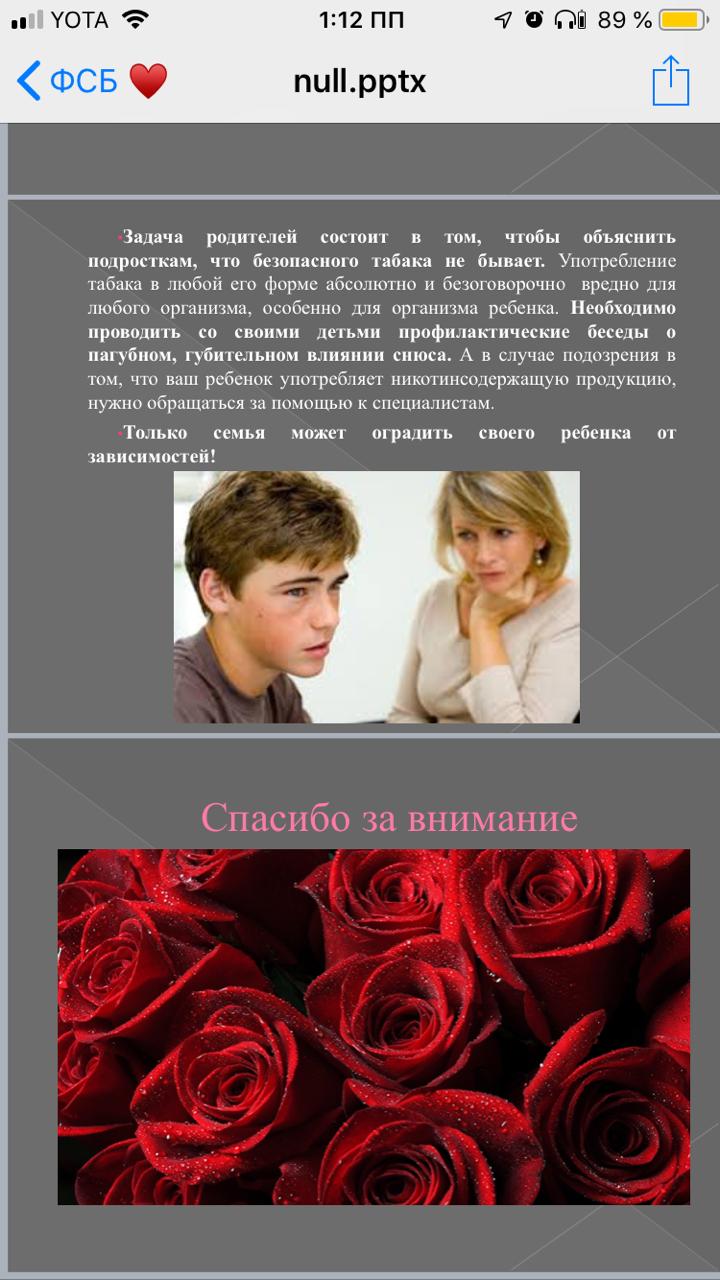 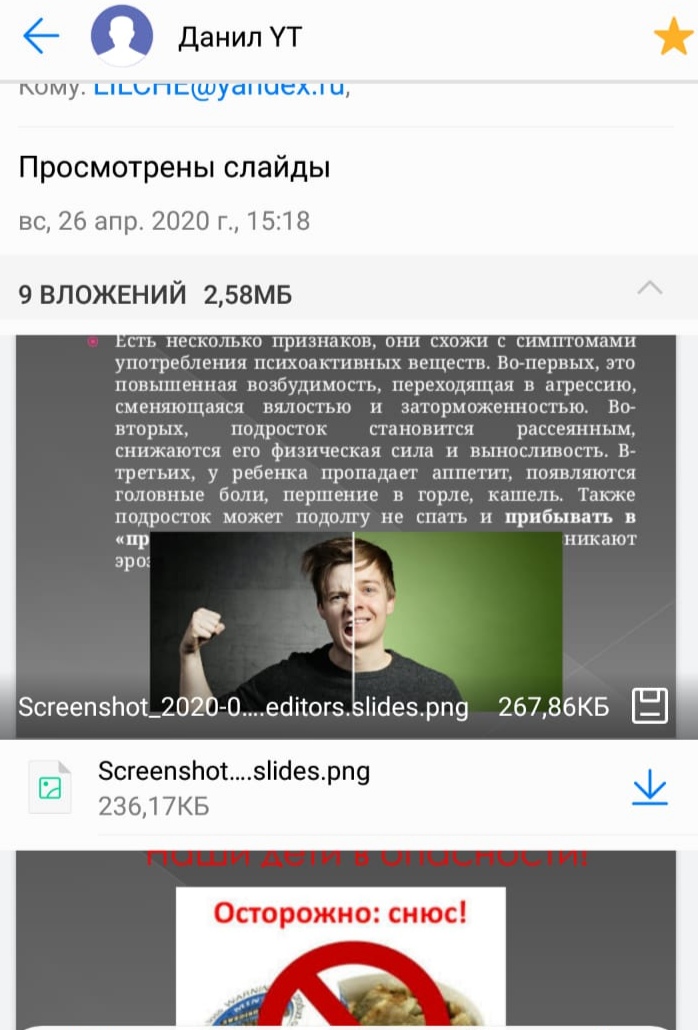 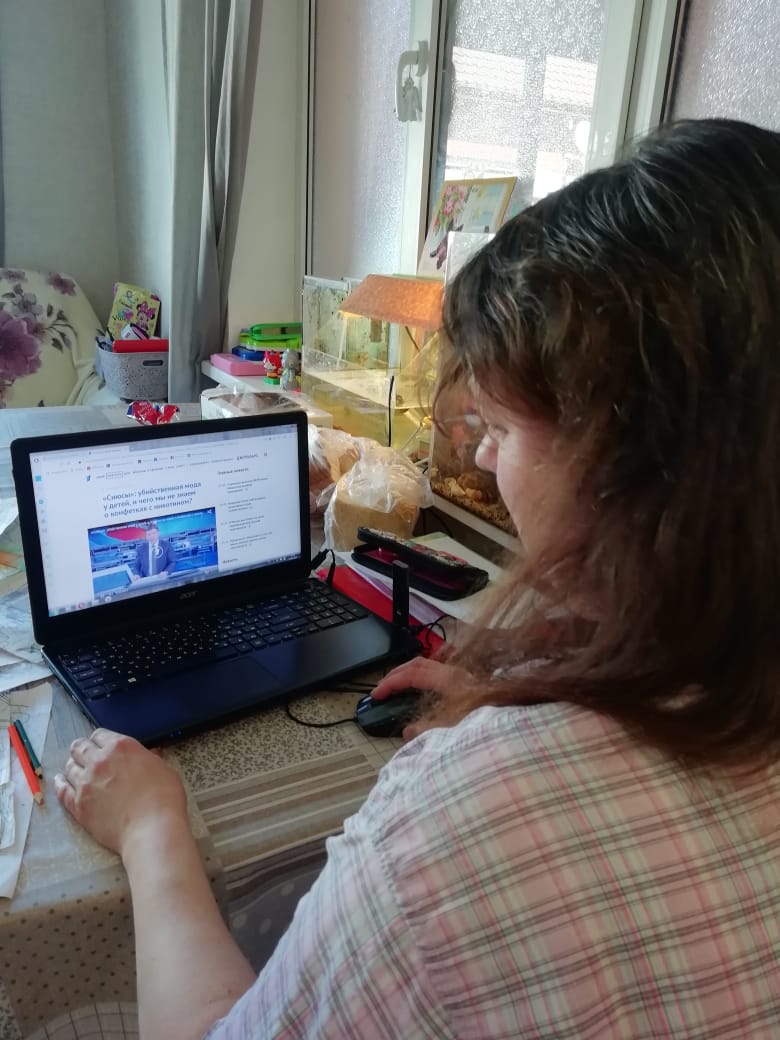 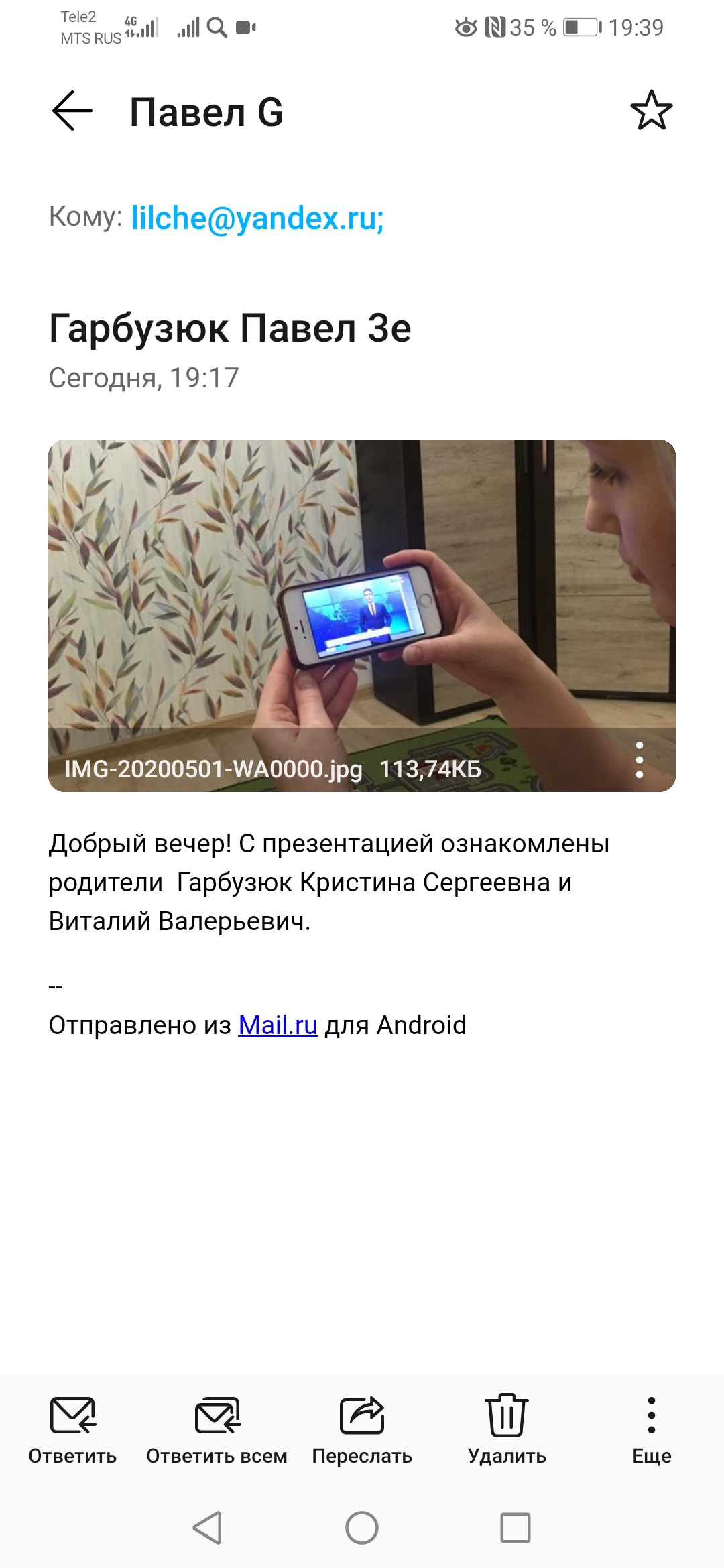 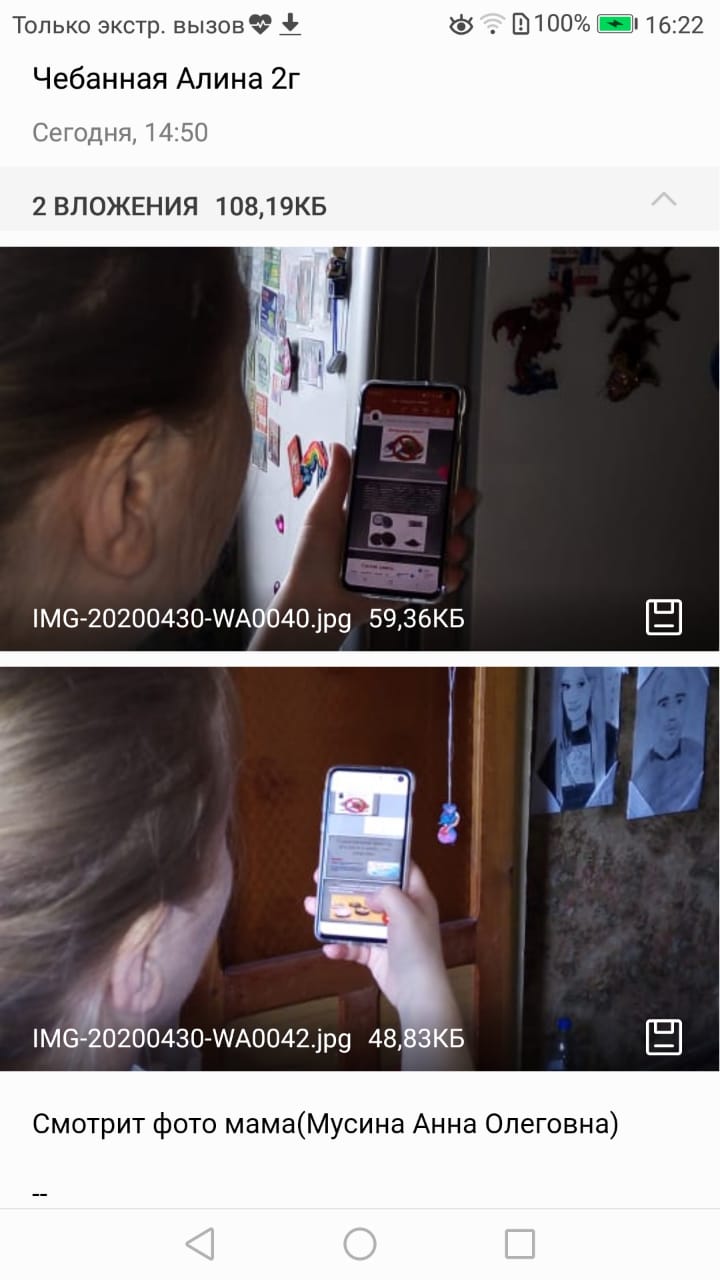 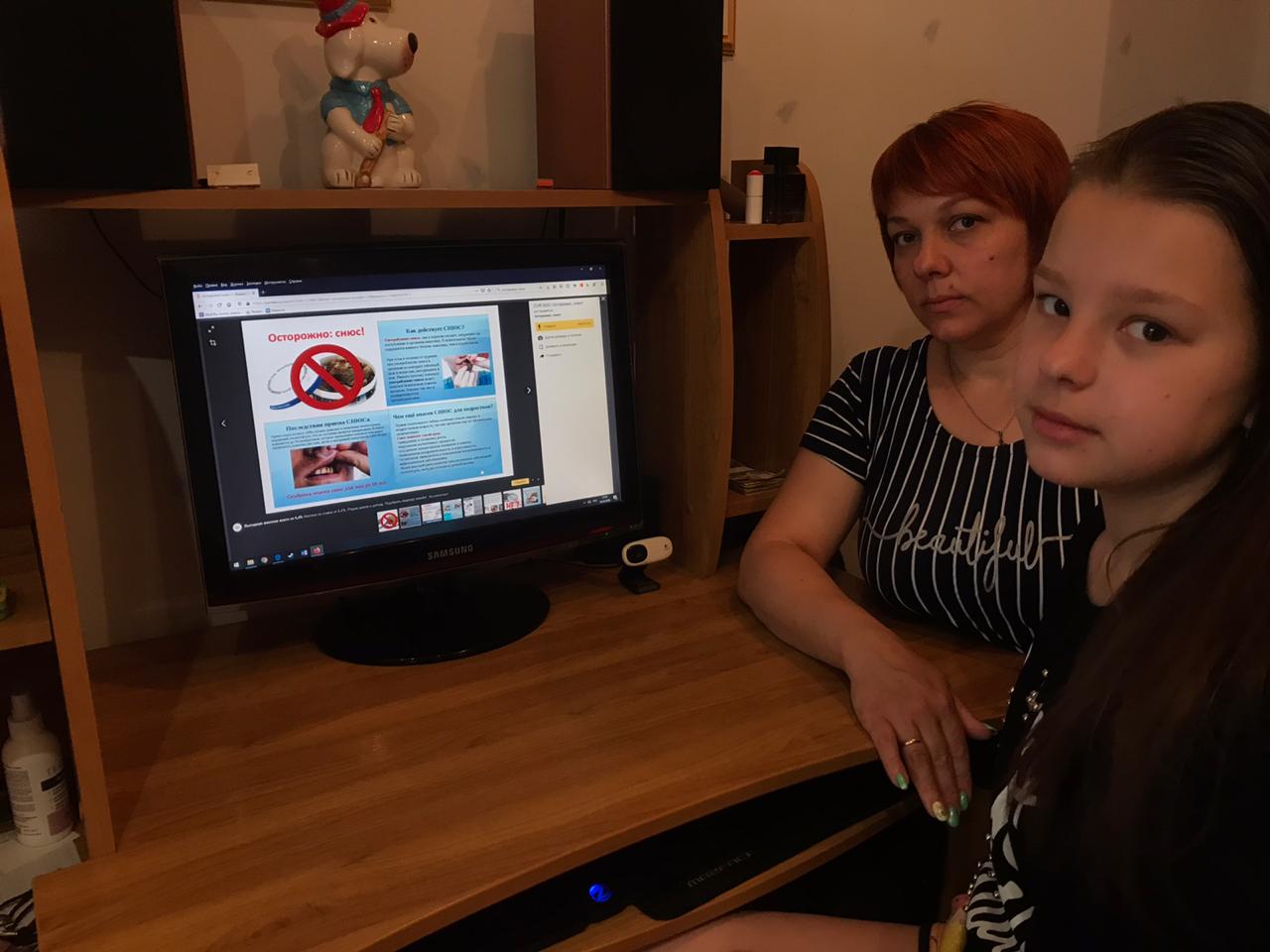